مداخلات مختصر در نظام مراقبت های اولیه
Brief Interventions
مداخلات مختصر درنظام مراقبت های بهداشتی اولیه
23.6 درصد افراد 15-64 سال مبتلا به یک اختلال روان پزشکی در طی یک سال اخیر بوده اند
ارزیابی میزان دسترسی افراد به خدمات بهداشتی نشان می دهد که به زیادی 2/3 افراد مبتلا، از خدمات درمانی بهره مند نمی شوند
بررسی شاخص حداقل درمان کافی، نشان دادکه فقط 20 درصد از کل بیمار ان روان پزشکی،حداقل درمان کافی را دریافت می کنند
گروه هایی از بیماران که کمترین بهره مندي را از خدمات بهداشت درمانی و نازل ترین کیفیت درمان را داشتند ساکنین شهرها و اقشار کم درآمد بود
مداخلات مختصر درنظام مراقبت های بهداشتی اولیه
مدل سنتی ادغام خدمات روان شناختی در نظام PHC  محدودیت هایی داشته و این درحالیست که مطالعات متعدد لزوم دسترسی فزاینده به درمان هاي روان شناختی را بویژه براي اختلالات اضطرابی و خلقی،کنترل تکانه و مصرف مواد و نیز غربالگري و مداخلات اولیه در کودکان را مورد تاکید قرار می دهد
مدل سلامت رفتاری مراقبت اولیه ( Primary Care Health Behavior ) برای پاسخگویی به این نیاز طراحی شده است
مشاوره سلامت رفتاري که در این مدل ارائه می شود شامل ارزیا بی ها و مداخلات مختصر و فشرده را در زمینه مراقبت اولیه بوده که بر مولفه هاي روانی اجتماعی مشکلات و اختلالات روان پزشکی تاکید داشته و آنها را آماج قرار می دهد.
این مداخلات توسط کارشناس سلامت روان – یا کارشناس رفتاری- ارائه می شود
مداخلات مختصر درنظام مراقبت های بهداشتی اولیه
مداخلات مختصر، معمولا به صورت 4-6 جلسه 15-30 دقیقه ای انجام می شود

هدف این مداخلات آموزش هاي روانی اجتماعی و آموزش انواع مختلف استراتژي ها و مهارت هاي خودمدیریتی به بیماران است که با تکلیف منزل و پایش هاي تلفنی همراه می شود

بررسی اثربخشی مداخلات مختصر رو به افزایش بوده وبسیار نوید بخش است 

یافته ها نشان می دهد که مداخلات مختصر در درمان افسردگی، اختلال اضطراب فراگیر، ترك سیگار، اختلال پانیک و اختلالات رفتاري کودکان موثر است
اختلالات و مشکلات روان پزشکی
افسردگی
اختلال اضطراب فراگیر
اختلال وسواسی- جبری
اختلال پانیک
اختلال استرس پس از سانحه ( PTSD)
اختلال اضطراب اجتماعی
مقابله با خودکشی
مشاوره خبر بد
ساختارمداخلات مختصر
تعداد جلسات: 4 جلسه
  فرمت گسترش یافته: 6 جلسه
مدت زمان جلسات: 30 دقیقه
نوع مداخله: فردی
تعداد جلسات: 1-2 بار در هفته
درمانگر: کارشناس سلامت روان
ساختار راهنمای مداخلات مختصر
راهنما شامل دو بخش کلی است:
 بخش اول : کلیات مربوط به موضوع مورد نظر
 تعریف و علائم
انواع و اختلالات همراه
علل
درمان ( دارویی و غیردارویی)
 بخش دوم: راهنمای جلسه به جلسه مداخله مختصر
در انتها نیز در پیوست راهنما، کار برگ ها و برگه های اطلاعات آمده است
ساختار راهنمای مداخله مختصر
1) برقراری ارتباط
2) ارزیابی مختصر( برای بررسی پیشرفت درمان)
3) تعیین اهداف 
4) آموزش روانی 
ماهیت بیماری ( علائم و نشانه ها و اطلاعات جمعیت شناختی)
علل موثر در بروز بیماری
اختلالات همراه 
درمان های معمول و پیامد آن
توصیف مداخله ( شامل انتظاری که از مراجع می رود) و قرارداد درمانی
ساختار راهنمای مداخلات مختصر
تکنیک های رفتاری

1) تکنیک های آرام سازی( شامل تکنیک های تنفسی، آرمیدگی عضلانی و تصویر سازی های ذهنی خوشایند و تکنیک های حواس پرتی)
2) فعال سازی رفتار
3) مواجهه
4) سایر تکنیک ها مانند زمان نگرانی، آزمایش های رفتاری و ...
ساختار راهنمای مداخلات مختصر
مهارت آموزی

 مقابله با استرس
حل مساله
تصمیم گیری ( به عنوان یک تکنیک انگیزشی)
فعال سازی رفتاری
فعال سازی رفتاری: 
هدف: شکستن سیکل معیوب خلق افسرده   کاهش فعالیت    تشدید افسردگی     کاهش بیشتر در فعالیت
مراحل: 
1)ارزیابی سطح فعلی فعالیت: 
آیا با دوستان یا خانواده ات بیرون می روي؟
آیا کارهاي ساده اي مثل تمیز کردن منزل و یا پختن غذا را انجام می دهی؟ 
آیا فعالیت هاي فیزیکی مثل پیاده روي یا ورزش هاسی سبک را انجام می دهی؟ 
آیا کارهاي داوطلبانه انجام می دهی؟
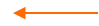 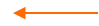 فعال سازی رفتاری
2.  شناسایی فعالیت های هدف
1) ارتباطات و تعاملات اجتماعی مثبت شامل ارتباط با اعضاي خانواده، اقوام، دوستان و ....
2) فعالیت هاي تفریحی و سرگرمی که ذاتا خوشایند است شامل مطالعه، سینما رفتن، ورزش، قدم زدن، فیلم دیدن
3) مراقبت از خود شامل رسیدگی به سرو وضع و ظاهر، بهداشت شخصی، ورزش کردن، تغذیه مناسب
4) وظایف ومسئولیت ها و کارهاي داوطلبانه

3. وضع اهداف واقع بینانه
1)اختصاصی
2) واقع بینانه و قابل دسترس
3) زمان دار بودن
فعال سازی رفتاری
4. برنامه ریزی برای انجام فعالیت ها
مواجهه
مواجهه
مواجهه، مواجه شدن با ترس هاي شخصی در سبک درمانی است. یعنی انجام چیزي که
شما را مضطرب می کند. هدف نهایی احساس راحت تر بودن در موقعیت هایی است که حالا موجب ترس می شود. 
اگر می خواهیم بر ترس از چیزي غلبه کنیم باید نهایتا با آن مواجه شویم

دلایل اثربخشی: 
خوگیری
تمرین
شناسایی افکار اتوماتیک و چالش با آن
آزمون رفتاری برای برسسی درستی افکار اتوماتیک
مواجهه
مراحل مواجهه
تهیه سلسله مراتب موقعیت های اضطراب برانگیز ( یا اجتنابی)
انتخاب یک موقعیت
تعیین جزئیات موقعیت
تعیین یک هدف رفتاری قابل دسترس
مواجهه با موقعیت
پس از مواجهه
 بررسی دست یابی به اهداف
از این تجربه چه یاد گرفته است که می تواند در آینده از آن استفاده کند؟
ساختار راهنمای مداخله مختصر
تکنیک های شناختی
1. توصیف ارتباط حوادث و افکار، احساسات و رفتار
2. شناسایی افکار خودآیند منفی
3. چالش کشیدن افکار خودآیند با سه تا چهار سوال تیپیک 
شواهد برله و برعلیه این افکار کدامند؟ 
معایب و مزایای این افکارچیست؟
4. جایگزین کردن یک فکر منطقی تر و مفید تربا افکار منفی
5.تبدیل افکار جایگزین به خود- گویی های مقابله ای
بازسازی شناختی
1. افکار منفی در مورد خود
من آدم بی کفایتی هستم
همه چیز تقصیر من است
هیچ کس از من خوشش نمی آید
2. افکار منفی در مورد دنیا
مردم حق نشناس هستند
دنیاي بی رحمی است
دنیا مکان وحشتناکی است
3. افکار منفی در مورد آینده
هیچ چیز بهتر نخواهد شد
هیچ روزنه امیدي وجود ندارد
باز هم شکست خواهم خورد
بازسازی شناختی
به چالش کشیدن افکار منفی
1) چه شواهدي بر له و برعلیه افکار منفی وجود دارد؟
2) مزایا و معایب این افکار چیست؟
3) چه افکاري را می توان جایگزین افکار منفی کرد تا منطقی تر و مفید تر باشند؟
ساختار راهنمای مداخله مختصر
تکنیک های شناختی پیشرفته تر

شناسایی خطاهای موجود در تفکر ( تحریفات شناختی)
به چالش کشیدن افکار منفی با سوالات پیچیده تر ومتعدد
ایجاد یک پاسخ منطقی به سوالات
بازسازی شناختی (2)
1.شناسایی افکار اتوماتیک
2. شناسایی خطاهای فکری یا تحریف های شناختی
فیلتر کردن
تعمیم بیش از حد
تفکر همه یا هیچ
فاجعه سازی
برچسب زدن
شخصی سازی 
ذهن خوانی
پیشگویی
کمال گرایی
افکار باید دار
بازسازی شناختی (2)
3. به چالش کشیدن افکار
جطور می توانم درستی افکارم را ارزیابی کنم؟ ( براي مثال می توانم دلیل کنسل کردن قرارمان را از دوستم بپرسم؟)
این واقعیت است یا نظر من است ؟ 
آیا بقیه مردم با این طرزفکر من موافقند؟ اگرنه، چطور فکر می کنند و چرا؟ 
اگر دوستم در موقعیت مشابهی قرار بگیرد ، به او چه خواهم گفت؟ 
اگر به این شیوه فکر کردن ادامه بدهم چه اتفاقی خواهد افتاد؟ 
به چه شیوه دیگري می توانم فکر کنم که درست تر و مفیدتر باشد؟ 
آیا انتظاري که از این شخص یا موقعیت دارم غیرواقع بینانه است؟ 
این موضوع واقعا چقدر مهم است؟ آیا یک سال دیگر هم همینقدر برایم اهمیت دارد؟
 بدترین چیزي که ممکن است اتفاق بیفتد چیست؟ محتمل ترین چیزي که می تواند اتفاق بیفتد چیست؟
بازسازی شناختی (2)
آیا از پشت عینک تیره تار نگاه می کنم؟ آیا طور دیگري هم می شود نگاه کرد؟ 
آیا زیاد به خودم فشار می آورم؟ آیا انتظاراتی از خودم دارم که تقریبا غیرممکن است؟ انتظارات واقع بینانه چیست؟
آیا سریع در مورد منظور او نتیجه گیري می کنم؟ آیا بین خطوط را می خوانم؟ آیا ممکن است منظور او چیز 
    دیگری بوده باشد؟
آیا فقط روي بدترین چیزهایی که ممکن است اتفاق بیفتد تمرکز می کنم؟ چه چیز واقع بینانه تر است؟ 
آیا در جنبه هاي منفی خودم اغراق می کنم و خودم را تحقیر می کنم؟ آیا در چیزهاي منفی اغراق می کنم و 
مثبت ها را به حداقل می رسانم؟ کس دیگر آن را چطور می بیند؟
آیا به صورت سیاه یا سفید فکر می کنم؟ سایه هاي خاکستري کجا هستند؟ 
آیا فقط دارم یا غصه گذشته را می خورم و یا نگران آینده هستم؟ همین حالا چکار کنم می توانم انجام دهم تا 
    احساس بهتري کنم؟
بازسازی شناختی (2)
3. دادن یک پاسخ واقع بینانه
ساختار راهنمای مداخلات مختصر
پیشگیری از عود
1. مدیریت دارویی
2. شناسایی علائم هشدار دهنده و مراجعه به متخصص درصورت نیاز
3. سبک زندگی سالم
خواب و تغذیه
افزایش فعالیت
درگیر شدن در فعالیت های تفریحی سالم
گسترش شبکه روابط اجتماعی
4. مقابله با استرس ها
ساختار راهنمای مداخلات مختصر
پی گیری

1. مرور آموزش ها
2. مرور تکالیف و تمرین ها
3. مرور پیشرفت ها
4. تقویت بیمار